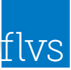 Flex ESOL Parent Welcome Packet
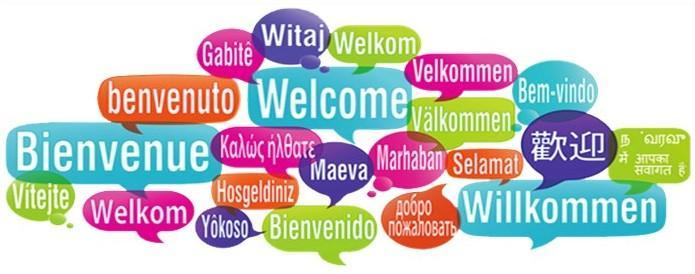 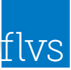 Flex Paquete de Bienvenida Para Padres de Estudiantes en ESOL
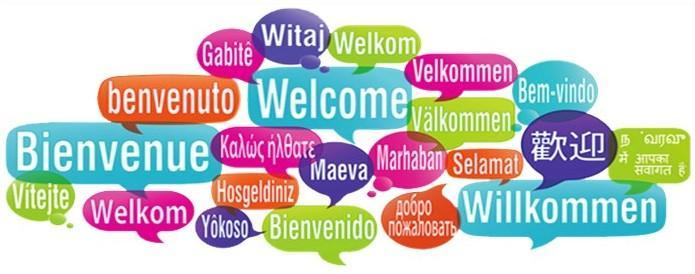 Identify potential students who may need assistance with developing English language proficiency
Provide support to families of ESOL students
Teachers must provide accommodations and use ESOL strategies
Teachers in Florida must be ESOL endorsed or certified
Schools must provide equal opportunity for education to ELLs
Program
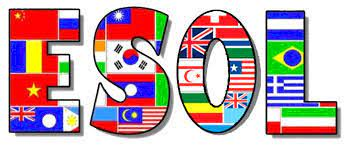 Programa de
Identifica a los posibles estudiantes que necesitan ayuda para desarrollar el dominio del idioma Inglés
Brinda apoyo a las familias de los estudiantes de ESOL
Los maestros deben proveer adaptaciones y usar estrategias de ESOL.
Los maestros en la Florida deben tener la certificación de ESOL.
Las escuelas deben brindar igualdad de oportunidades educativas a los estudiantes ELL.
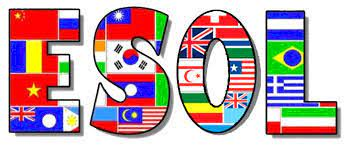 FLVS Flex ESOL Services
Mainstream/immersion model- all instruction, assignments, DBAs are done in English.
Parents/Guardians self-report if their student is an ELL upon enrollment and email records to ESOLTeam@flvs.net.
ESOL Coordinators will verify ESOL status and document in student records. 
ESOL Coordinators monitor student progress and communicate with teachers and parents.
ELL Accommodations for testing: Small group, extended time and use of word-to-word dictionary and academic glossary
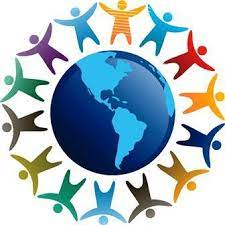 Servicios de ESOL en FLVS a Tiempo Completo
Modelo convencional/de inmersión: la instrucción, las asignaciones y las evaluaciones orales (DBAs) se realizan en Inglés.
Los padres/tutores informan por sí mismos si su estudiante es un ELL al momento de la inscripción y envían los registros por correo electrónico a ESOLTeam@flvs.net.
Los Coordinadores de ESOL verificarán el estado de ESOL y lo documentarán en los expedientes de los estudiantes. 
Los Coordinadores de ESOL monitorean el progreso de los ELL  y se comunican con los maestros y los padres.
Adaptaciones de ELL para las pruebas y exámenes: Grupo pequeño, tiempo adicional y uso de diccionario de palabra a palabra y glosario académico.
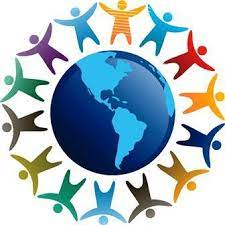 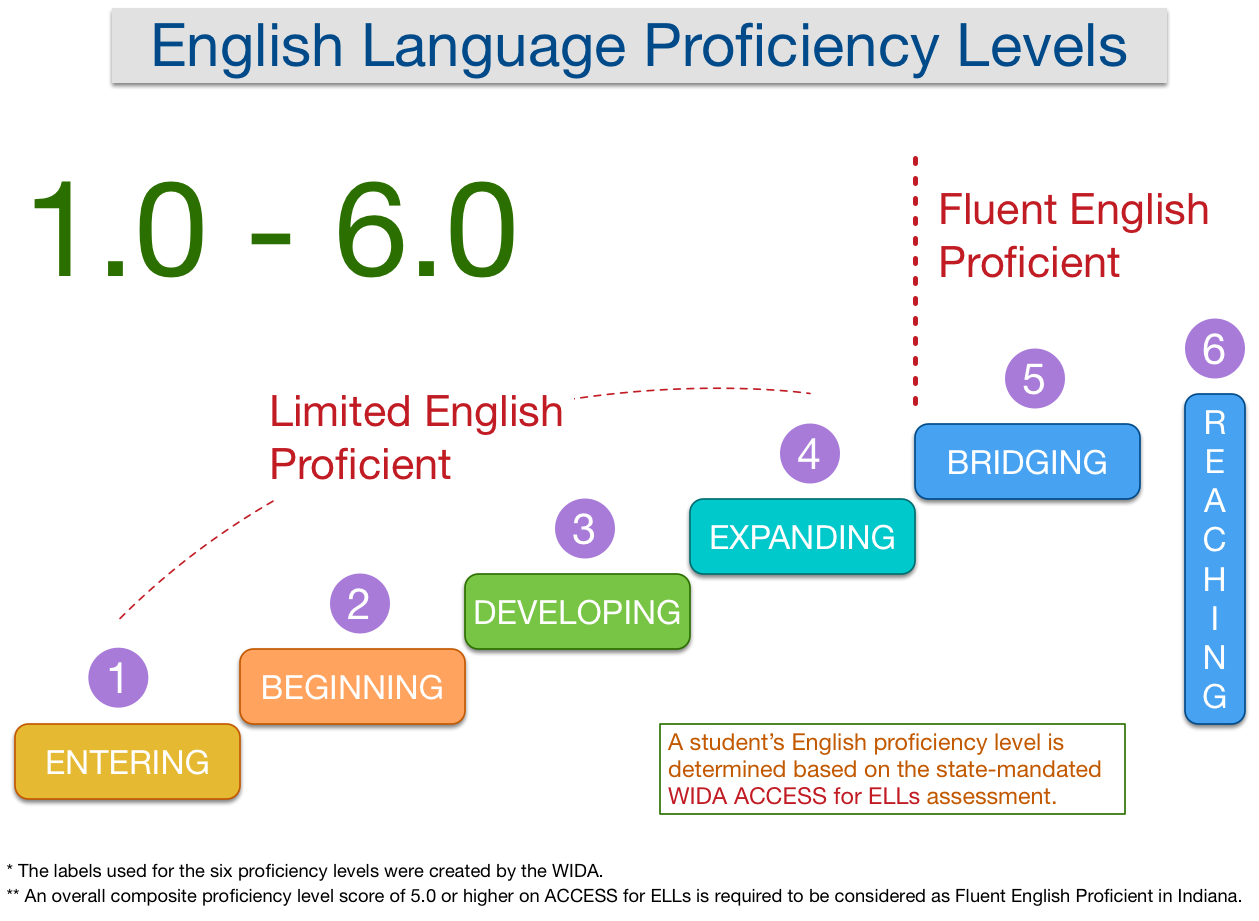 ESOL Levels Based onACCESS
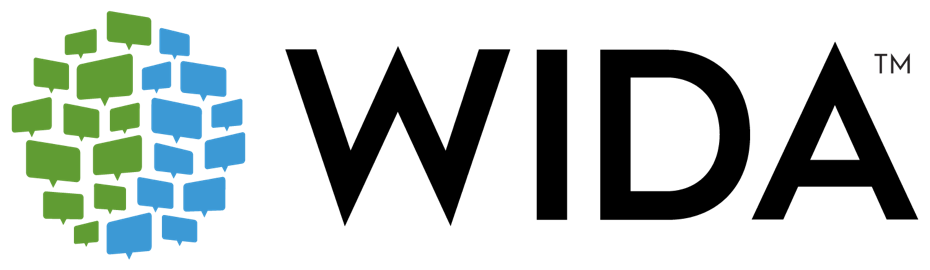 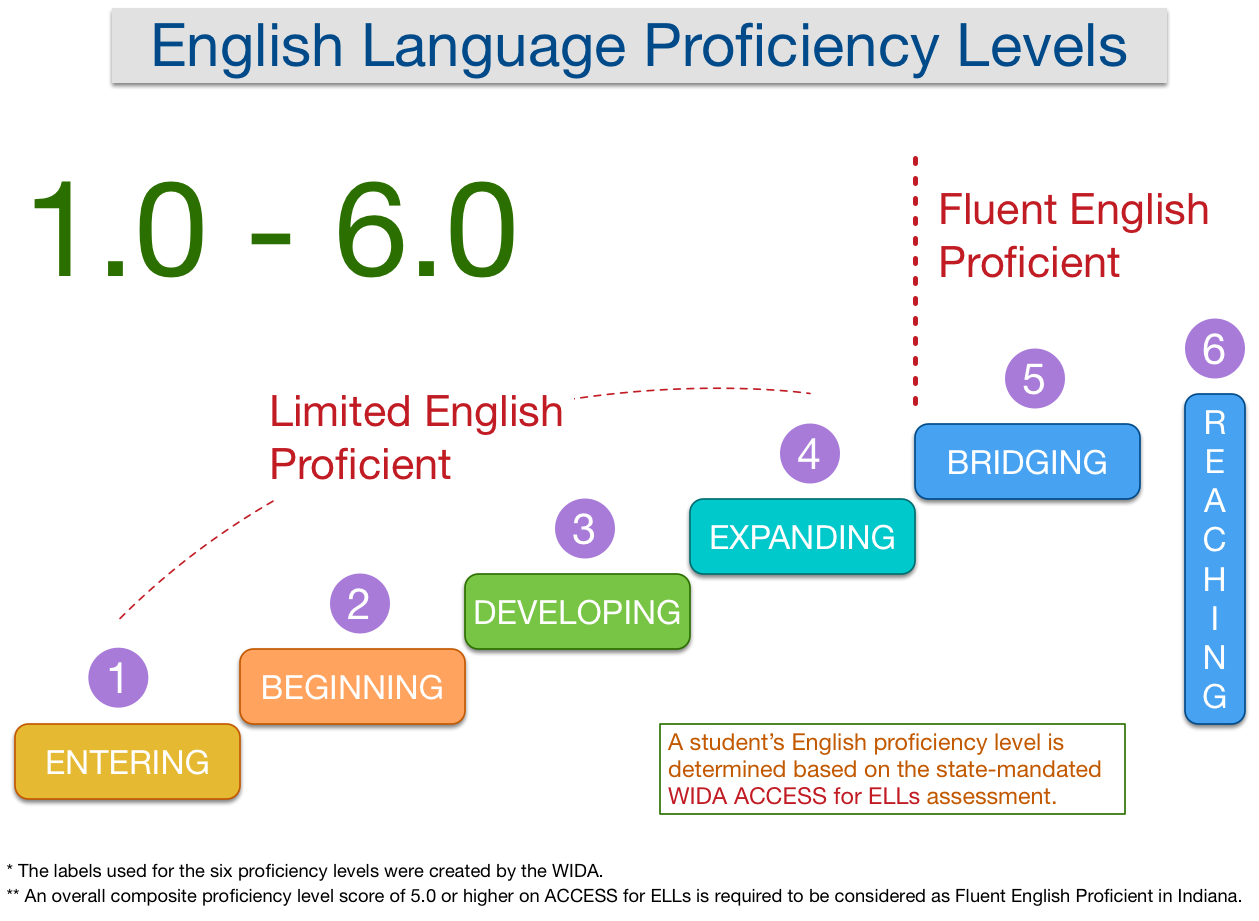 Niveles de ESOL basados enACCESS
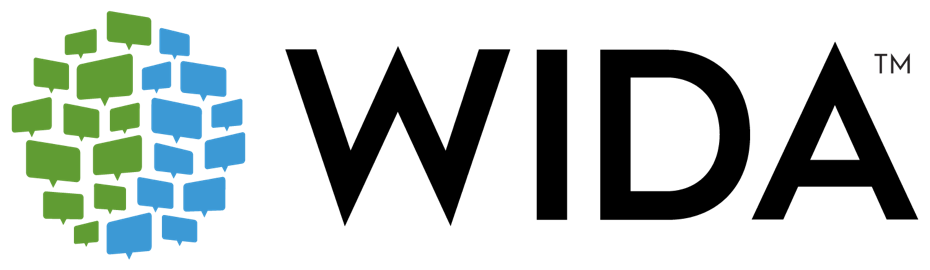 ESOL Record Keeping
Keep your ESOL paperwork from the previous school!
ELL plans 
ACCESS test results (if student took it)
Know when your child entered ESOL, their ESOL level, their testing scores
Know your rights (Read the Consent Decree)
Maintain lines of communication open with FLVS about your child's progress
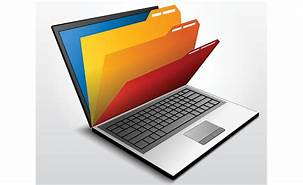 Documentos de ESOL
¡Guarde su documentación de ESOL de la escuela previa!
Plan anual ELL
Resultados de la prueba ACCESS
Sepa cuando su estudiante entro en ESOL, su nivel de ESOL, las puntuaciones, etc.  
Sepa sus derechos (Lea el Consent Decree)
Mantenga las lineas de comunicaciones abiertas con FLVS sobre el progreso de su estudiante.
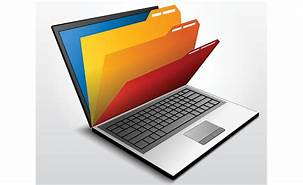 Family's Role
Help keep your child on pace in their classes; set a daily schedule to stay organized; be the learning coach.
Encourage your child to study and hand in quality work
Remind your child not to copy & paste directly from Google Translate
Monitor your child's progress and grades often.
Communicate with your child’s teachers often
Practice English with your child as much as you can
Ask questions! Please stay in touch with the ESOL Team at ESOLTeam@flvs.net
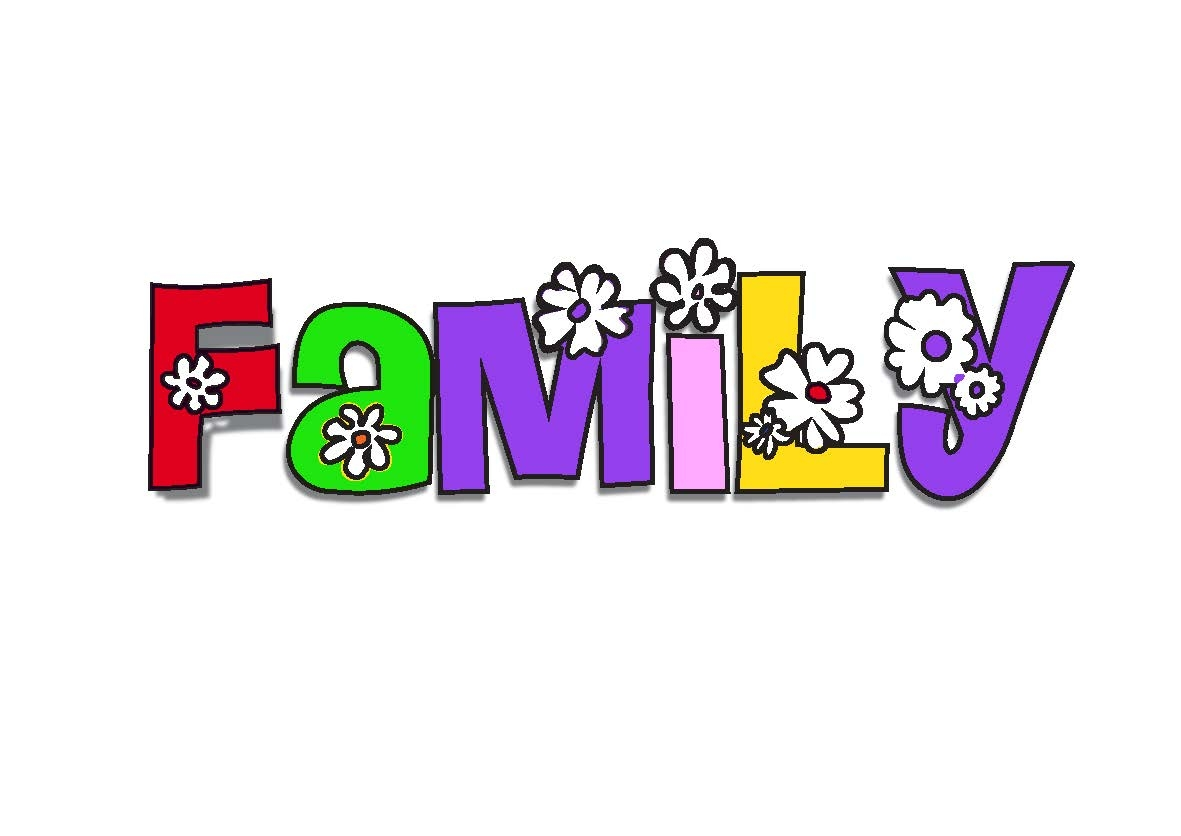 El Rol o Papel de la Familia
Ayude a mantener a su hijo(a) al día en sus clases; establezca un horario diario para organizarse; sér el entrenador de aprendizaje.
Anime a su hijo(a) a estudiar y entregar un trabajo de calidad.
Recuérdele a su hijo(a) que no copie y pegue directamente del Traductor de Google.
Monitoree el progreso y las calificaciones de su hijo(a) frecuentemente. 
Comuníquese con los maestros de su hijo(a) frecuentemente.
Practique inglés con su hijo(a) tanto como pueda.
¡Haga preguntas! Por favor, comuníquese con el Equipo de ESOL al ESOLTeam@flvs.net
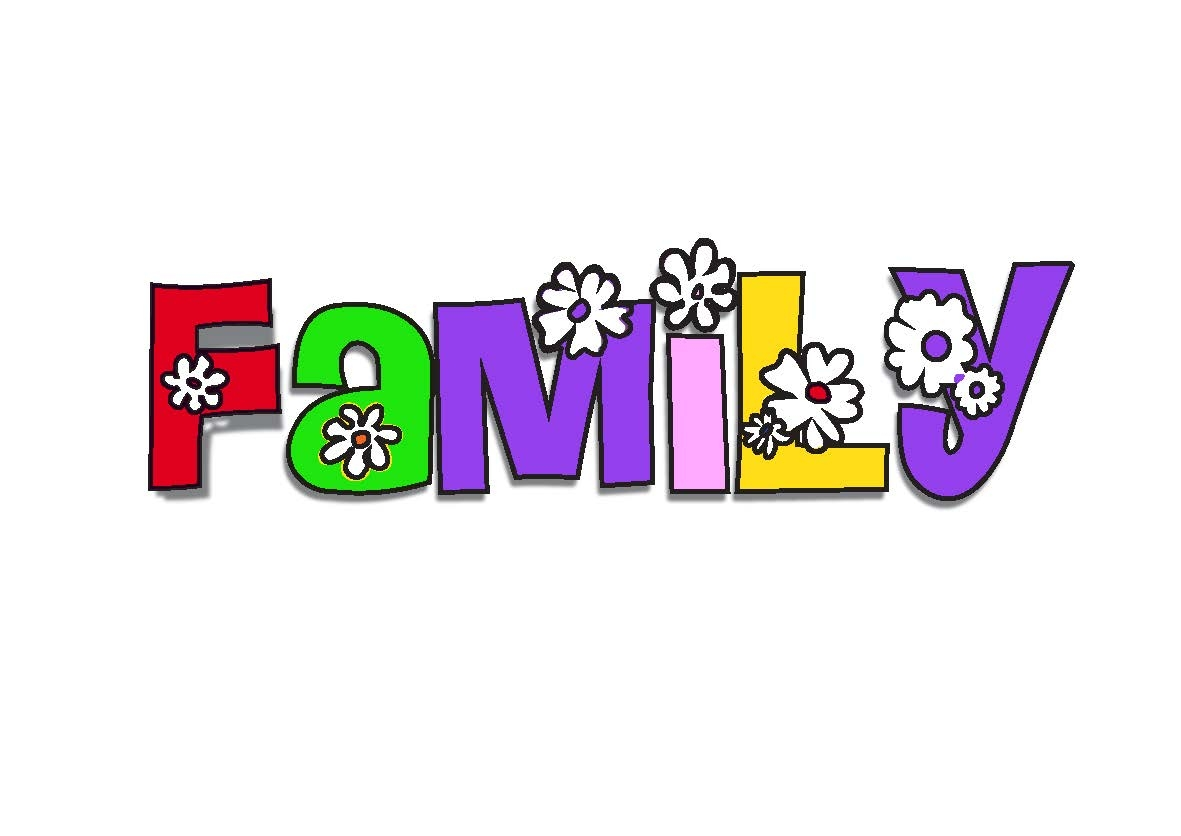 Teacher's Role
Provide ESOL accommodations
Use ESOL strategies 
Contact ESOL Team for ESOL assistance as needed
Know their students’ ESOL levels
Review WIDA Standards and Can Do descriptors
Maintain open lines of communication
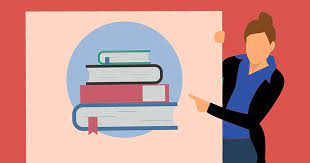 El Rol o Papel del Maestro
Proveer acomodaciones y adaptaciones de ESOL
Usar estrategias de ESOL 
Contactarse con el equipo de ESOL para obtener asistencia de ESOL según sea necesario
Conocer los niveles de ESOL de sus estudiantes
Revisar y usar los estándares WIDA y los descriptores Can Do
Mantener abiertas las líneas de comunicación
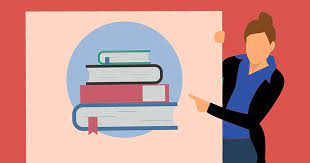 FLVS ESOL Information
Informacion de ESOL de FLVS
General Resources: 
Activities for ESL Students 
English Lessons
Larry Ferlazzo's Website of the Day 
The Children's Digital Learning Library
Colorin Colorado 
Vocabulary:
Spelling City 
Phonics:
Starfall Grades K-3
All Subjects:
Booklet 
Academic Glossaries 
Educational Resources
Translation:
Google Translate
Babelfish
ESOL Resources for Students to Use at Home
Recursos Generales: 
Activities for ESL Students 
English Lessons
Larry Ferlazzo's Website of the Day 
The Children's Digital Learning Library
Colorin Colorado 
Vocabulario:
Spelling City 
Fonicos:
Starfall Grades K-3
Todas las Asignaturas:
Booklet 
Academic Glossaries 
Educational Resources
Traduccion:
Google Translate
Babelfish
Recursos de ESOL Para Que Los Estudiantes Usen En Casa
Comments, Concerns, Questions?
Contact the ESOL Team at ESOLTeam@flvs.net
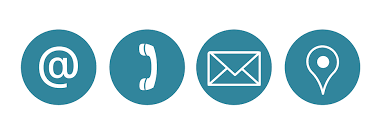 ¿Comentarios, Preocupaciones, Preguntas?
Contacte al Equipo de ESOL a ESOLTeam@flvs.net
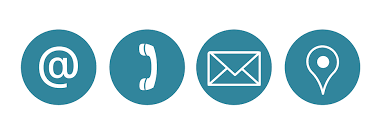